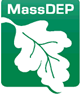 MassDEP Sampling in Mystic Lakes
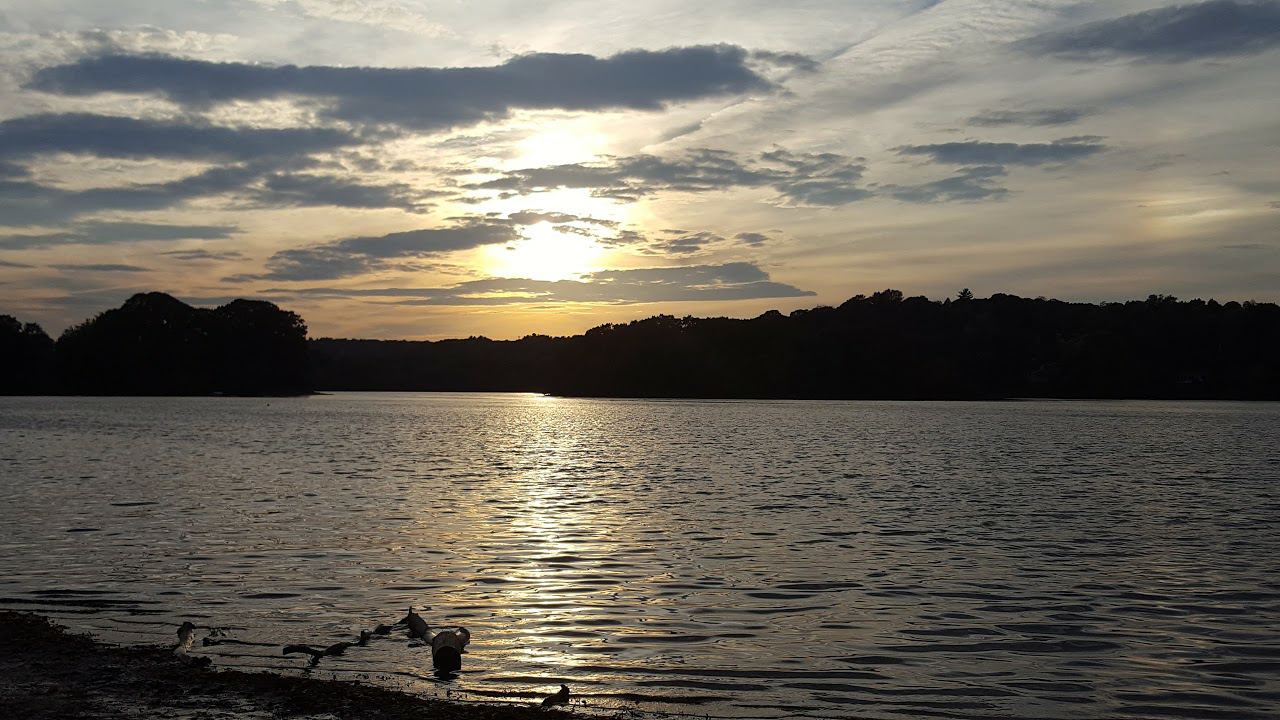 Photo: Spy Pond Park, Brandon Bushey
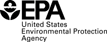 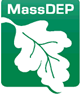 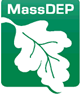 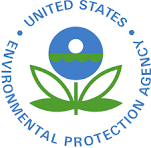 Mystic Lakes Impairments
Mystic Lakes Impairments
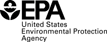 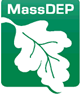 EPA Alternative TMDL work
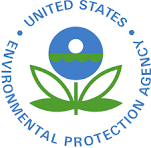 EPA Alternative TMDL work
Watersheds and Loadings for the three ponds have been calculated 
This work can be used in a Lake Loading Response Model
Updated, recent water quality sampling data is needed
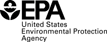 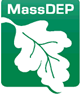 Mystic Lakes 2019 Sampling
3 ponds (Horn Pond, Wedge Pond and Spy Pond) 
Index site sampling at deep hole
 4 visits (June to October)
Surface and Bottom Nutrients (TN,TP)
Depth Integrated Chlorophyll a
Dissolved Oxygen Profile
Bathymetric Mapping Once Each Pond
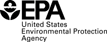 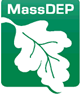 Ponds/Lake Analysis Team
Ponds/Lake Analysis Team includes: Al Basile (EPA), Barbara Kickham (MassDEP), Matthew Reardon (MassDEP), Toby Stover (EPA), and Mark Voorhees (EPA)

Contact Information
Matthew Reardon (508-849-4002)
Matthew.Reardon@mass.gov
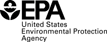